FPGA Application on DAQ
2011/5/23
CYC
Outline
Basic FPGA introduction

NI FPGA  modules application on our DAQ 

Other information
FPGA
Field-Programmable Gate Array
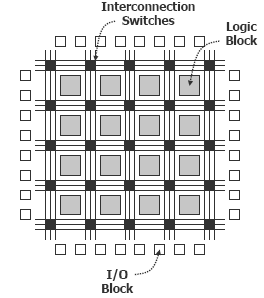 Traditional ASIC Chipset
    design=>layout => user 
    =>single purpose

FPGA Chipset
    (design=>write program=>complie)n=>user
    =>multi purpose
FPGA chipset are widely using in various devices
 => ie. CAEN FADC V1724

FPGA program required
 => Verilog or VDHL

NI FPGA program required
 => LabView
NI FPGA Products
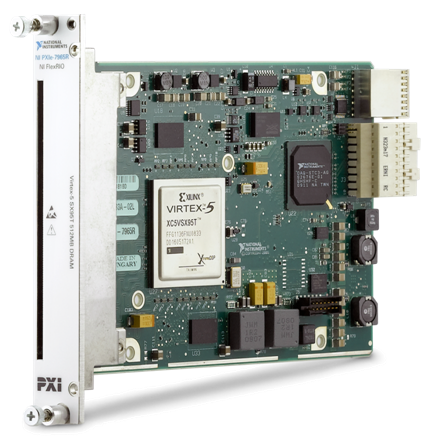 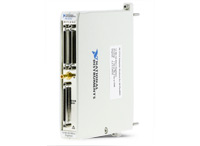 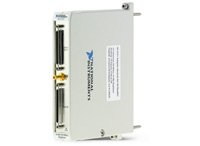 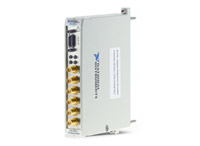 NI-5751  16A I,  8D I/O
50 MS/s  Sampling Rate
14 bit Resolution
NI-5761  4A I,  8D I/O
250 MS/s  Sampling Rate
14 bit Resolution
NI-5752  32 Analog In Channels
50 MS/s  Sampling Rate
12 bit Resolution
FPGA in DAQ
1. Online PSD 

2. Replacing mutli devices
OnLine PSD
Shrinking HDDs required
=> 30~50Hz data taking Rate
=> 250~450GB/day

Increasing data efficiency

Faster than software online PSD
=> Purely Hardware operation
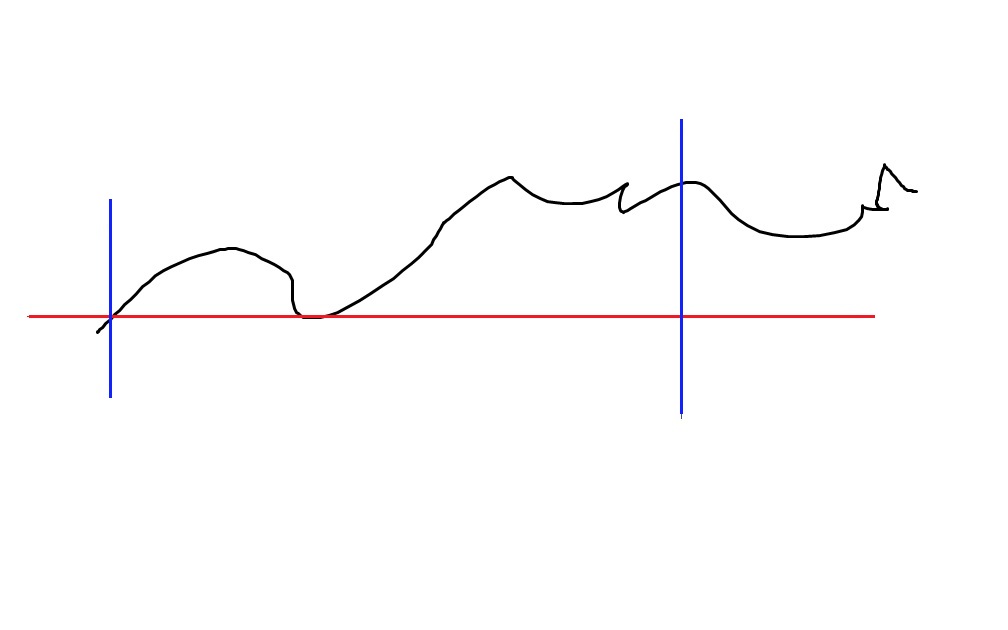 Trigger out(or not)
Depending on us
Over Threshould
Data Analysing Q&A  (parallel Operation)
Q:sumation
A:Max
Replacing multi Devices
TDC, Scalar, Hitpttern, Discriminatior
PMTs(Vetos)
FPGA Modules
Discriminators(multi devices)
Logic Operation(AND, OR….etc)
TDC
Scalar
Hitpattern
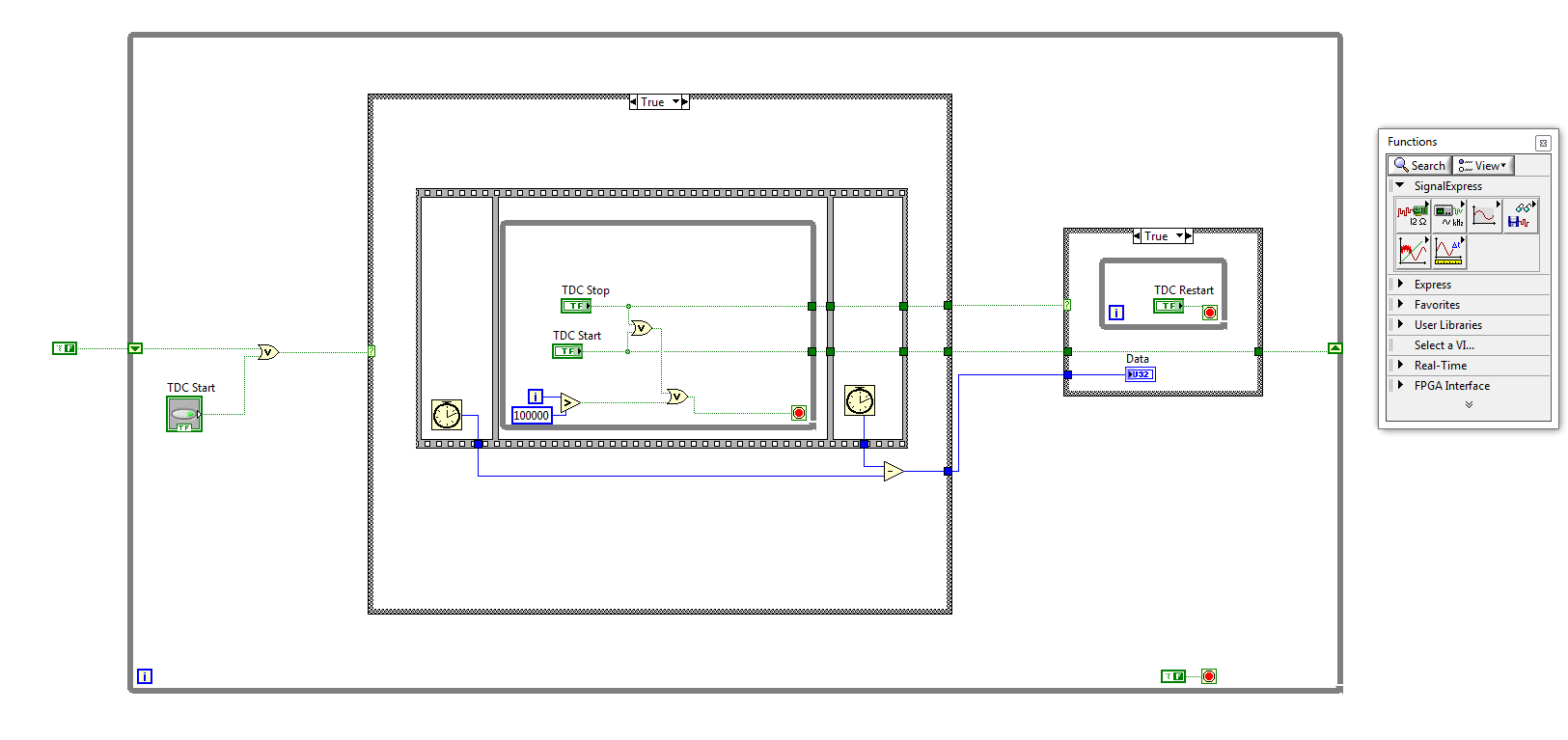 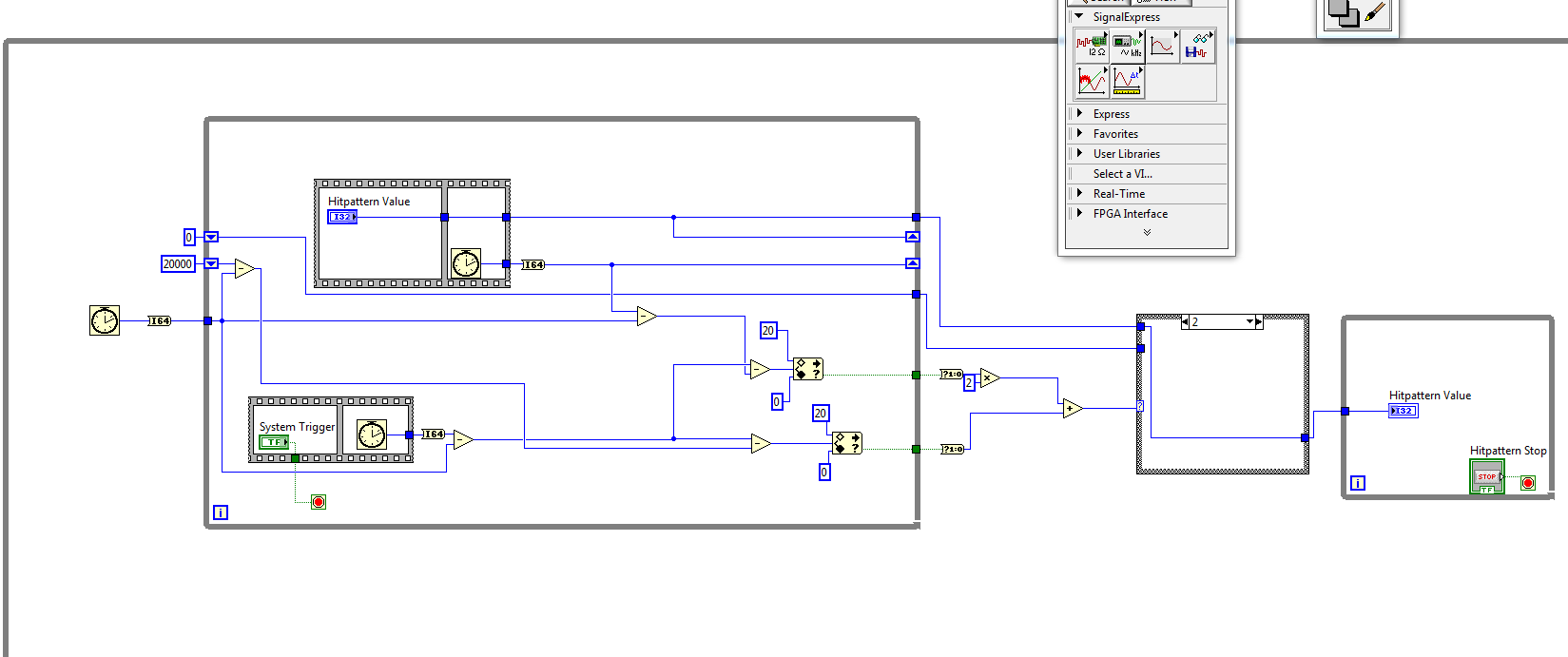 Peer to Peer Communication
40 PMTs for veto,2 inner veto, NaI signal

44 channels separates 2~3 FPGA modules
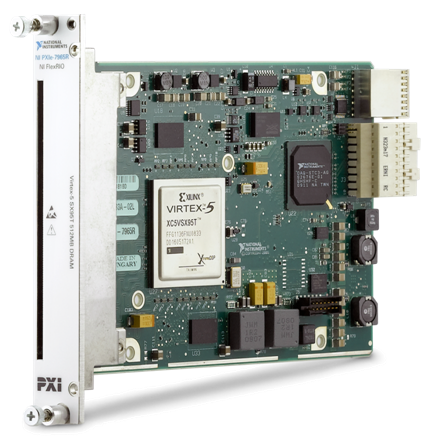 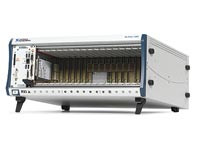 PXI-Express Slots
Additional Information : Design Your Own FPGA Adaptors
Basic XML

VDHL

LabView-FPGA

PCB layout
End